Ahmednagar Jilha Maratha Vidya Prasarak samaj’s                           Shri Dhokeshwar College Takali Dhokeshwar,                    Tal. Parner, Dist. Ahmednagar- 414304 Affiliated  Savitribai Phule  Pune  University
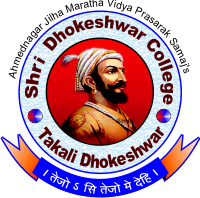 History of Maratha ( मराठ्यांचा इतिहास)
 Sources and Rise of the Maratha Power( मराठा सत्तेचा उदय आणि  मराठा इतिहासाची साधने)
                                    -श्री प्रकाश गावित (सहाय्यक प्राध्यापक)
मराठ्यांच्या इतिहासाची साधनेअ) शिवकालीन वाड्मयीन साधने
शिवाजी महाराजांचा कार्यांचा प्रचंड व्याप होता परंतु शिवकालातील अस्सल कागदपत्रे काळाच्या ओघात नष्ट झली आहेत
१६८९ मध्ये झुल्फिकारखानाने रायगडावरील प्रचंड मोठा दप्तरखाना जाळला 
संस्कृत साधने 
शिवभारत:- कवी परमानंद या ग्रंथात मालोजी-शहाजी ते १६६१ दक्षिण कोकण विजयापर्यंत इतिहास सांगितला आहे. हा ग्रंथ स.म. दिवेकर यांनी १९२७ साली संपादित केला सून यात ३२ अध्याय ९ श्लोक आहेत.तत्कालीन शहरे, रूढी परंपरा, जातीव्यवस्था, तसेच १६३० च्या दुष्काळाचे वर्णन दिसते.
राधामाधावाविलासचम्पू:-जयराम पिंड्ये यांनी १६५३-५४ च्या सुमारास बंगलोर मुक्कामी शहाजी राज्याच्या दरबारी लिहिला. शोध वि.का. राजवाडे १९३० साली                                                                         पुढे.....
संस्कृत साधने
पर्णालपर्वतग्रहानाख्यान: पन्हाळा विजय हा काव्याचा विषय असून या काव्याचा कर्ता जयराम पिंड्ये आहेत. १६७४ साली शिवाजी महाराजांनी पुन्हा पन्हाळा जिंकला त्याचे वर्णन व प्रतापराव गुजर  व बहलोलखान याचातील उम्रानीची लढाई पर्यंत वर्णन- संशोधक स.म. दिवेकर  
अनुपुराण:- कवी परमानंद  यात शहाजीराजे पासून संभाजीराजे पर्यंत इतिहास दिला आहे १९५२ साली बडोदा ओरिएन्टल इनस्टीटूट ने प्रसिद्ध, शेजावाल्काराचे मते हे काव्य परमानंदाचा नातू गोविदाने रचले 
शिवराज्याभिषेक कल्पतरू:- अनिरुद्ध सरस्वती याने काव्यग्रंथ रचला असून यात २३४ श्लोक आहेत. या काव्याचा विषय गागा भटने केलेला वेदोक्त राज्याभिषेक कसा चुकीचा आहे व निश्चाल्पुरीचा तांत्रिक राज्याभिषेक कसा योग्य आहे हे सांगणार ग्रंथ.
राज्यव्यवहार कोश:-   फारसी भाषेचे आक्रमण दूर करण्यासाठी शिवाजी महाराजाच्या आदेशानुसार रघुनाथ नारायण हणमंते यांच्या देखरेखीखाली धुंडिराज लक्ष्मण व्यास यांनी या ग्रंथाची रचना केली.या ग्रंतावरून शिवकालीन सामाजिक,राजकीय, व आर्थिक परिस्थितीवर प्रकाश टाकता येतो
संस्कृत साधने
राजारामचरितम: केशव पंडित यांनी सन १६९० साली लिहिला असून यात छ. राजारामाचा जिंजीचा प्रवास वर्णन केला आहे.
विश्वगुणदर्शन:- कर्नाटकातील पंडित व्यंकटधावरी यांनी १७व्या शतकात लिहिला असून यात महाराष्ट्रातील लोकजीवनाच्या वर्गाची माहिती मिळते 
शिवकाव्य:- संकर्षण सकळकळे  लिहिलेला ग्रंथ असून हा कवी शिवाजी महाराजाच्या समकालीन असावा या ग्रंथात अतिरंजित माहिती दिली आहे, जावळी प्रकरण, अफजल प्रसंग, उत्तर कोकण मोहीम या घटना वर्णन केल्या आहेत 
बुधभूषण, करणग्रंथ आणि शिवाक्रोदय(गागाभट), शिवकाव्य (कवी पुरुषोत्तम)
मराठी  साधने
मराठी साधनामध्ये मराठी कागदपत्रे, बखरी, शकावल्या, आज्ञापत्रे, पोवाडे,  संत ग्रंथ इ.
शकावल्या:- शिवकाळात काही प्रसिद्ध घराण्यात ऐतिहासिक घटना स्मरणाने लिहून ठेवण्याची पद्धत होती त्यास शकावली असे म्हणतात. तवारिका (महत्वपूर्ण घटना नोंद) वरून मराठ्यांनी शकावली पद्धत रूढ केली 
अ) जेधे शकावली:-ही शकावली प्रथम दर्जाची माहिती देते. शिवाजी महाराजाच्या जन्मकाळ शके १५५१ फाल्गुन वद्य तृतीया शुक्रवार हि अचूक तारीख (१९ फेब्रुवारी १६३०) याच शकावालीने महाराष्ट्राला दिली आहे .
मराठी  साधने
आज्ञापत्र: हा ग्रंथ प्रधान रामचंद्र पंडित  अमात्य यांनी १७१५ च्या सुमारास लिहिला. या ग्रंथात शिवरायांची राजनीती, व राज्यव्यवस्था सांगितली आहे. यात  राजा व मंत्र्यांची कर्तव्य, वतनदार, वृत्ती, गडकोट, आरमार, या विषयावर चर्चा केली आहे. १८७५-76 साली हा ग्रंथ ‘विविध ज्ञान विस्तार’  मासिकात प्रकाशित झाला. डॉ. व.दि. राव म्हणतात “आज्ञापत्रात शिवकालीन राजनीतीचे उत्कृष्ठ प्रतिबिंब दृष्टीस पडते.” 
बखरी:- शिवकालावर प्रकाश टाकणाऱ्या अनेक बखरी असल्या तरी प्रत्यक्ष शिवाजी महाराजाच्या काळात एकही बखर लिहिली नाही.
अ) सभासद बखर;- शिवकालावर प्रकाश टाकणारे अत्यंत महत्वाची सभासद बखर मानली जाते या बखरीचा कर्ता कृष्णाजी अनंत सभासद होय तो छ. राजारामाच्या पदरी होता. राजारामाच्या आज्ञेने १६९७ मध्ये लिहिली. यात शिवाजीची राज्यव्यवस्था, महत्वाचे प्रसंग वर्णन केले आहेत.
मराठी  साधने
ब) श्री शिवछत्रपती ९१ कलमी बखर:-
क) चिटणीस बखर 
ड) चित्रगुप्ताची बखर 
इ) दलपतरायची बखर 
फ) शिवदिग्विजय बखर;